May 2, 2017
Fall of USSR notes
Get out paper and pencil
Economy of communist soviet union
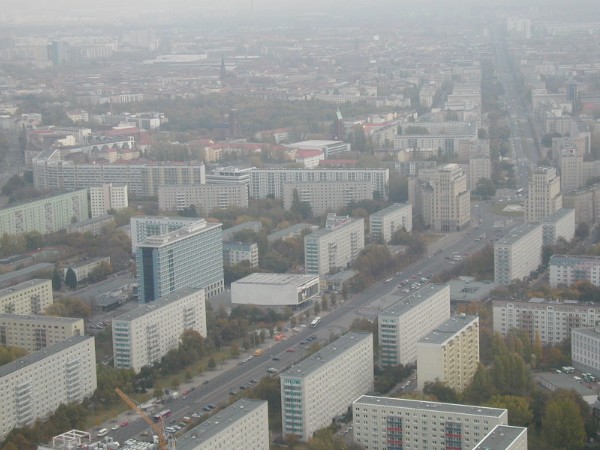 Command Economy
Government controlled all aspects of the economy
What to produce, how much, where industries were located
Rapid industrialization
Near zero unemployment rate 
High output of industrial goods
Low output of commercial goods
Low standard of living for citizens
Low levels of innovation and quality
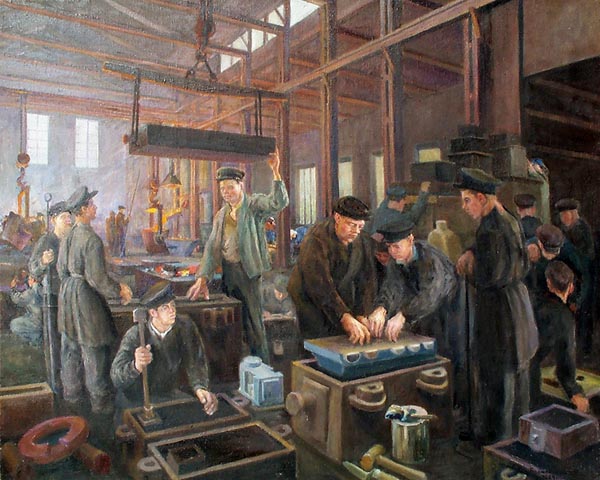 Soviet union after 1970
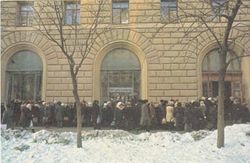 Food and consumer good shortages
Lack of faith in Communist system
No protests, but apathetic workforce
Moscow residents line up outside a store to buy shoes.
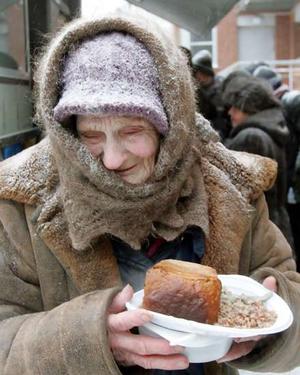 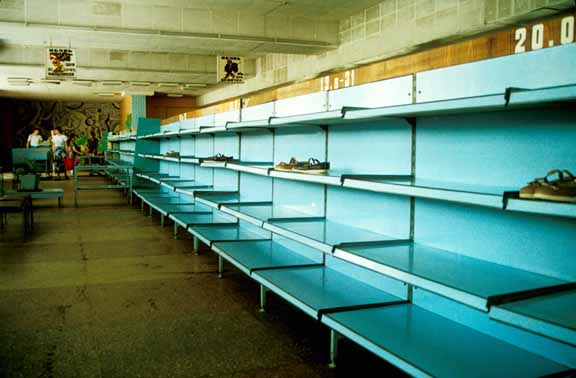 Problems of Soviet Union in 1985 
Central planning was inefficient
The factory management system provided little incentive to make technological advancements
The socialist farm system was inefficient – there were poor worker incentives and storage and transportation problems. 
High defense spending from Arms Race
Mikhail Gorbachev
Comes to power in March 1985
Introduced five-point policy of reform to meet the needs of the Russian state
Gorbachev's Five-Point Plan
Glasnost (openness) – greater freedom of expression, free speech
Perestroika (economic restructuring) – decentralization of the Soviet economy with gradual free-market reforms 
Renunciation of the Brezhnev Doctrine (armed intervention where socialism was threatened) and the pursuit of arms control agreements. Attempts to limit defense spending
Reform of the KGB (secret police service)
Reform of the Communist Party
Policy #1: Glasnost
Freedom of speech and free elections 
1989 elections - reformist politicians swept into power
unwittingly unleashed emotions and political feelings that had been pent up for decades
Policy #2: Perestroika
Economic reform and rebuilding (complete economic restructuring)
Private ownership
Workers given the right to strike
Unsuccessful – bureaucratic corruption
Gorbachev’s Response
Does not use military force to put down revolutions in Eastern Europe
Ultimately eroded the power of the Soviet Union during 1989 and 1990. 
Each country in the Easter Bloc and U.S.S.R breaks free
The Rise of Nationalism
Soviet grip relaxes
Discontent with Soviet govt. grows due to lack of food and clothing
Nationalism in the republics surges
Separatist movements threatened the very existence of the Soviet Union.
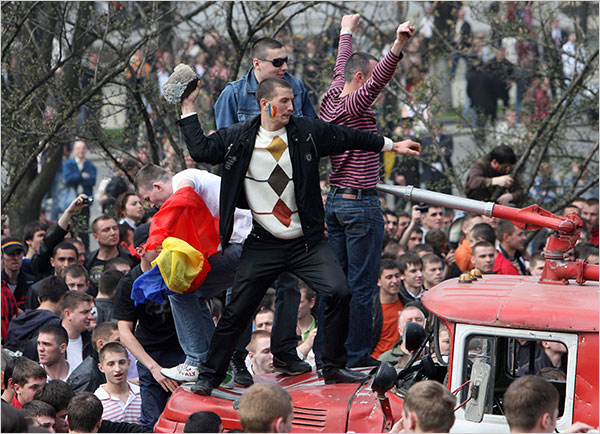 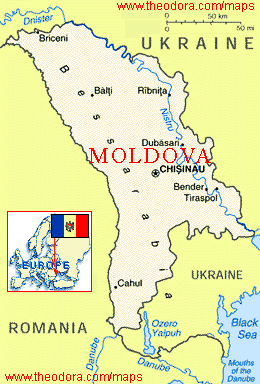 Protestors in Moldova
August Coup
August 1991 – “hard-line” Communists take over of government
last-ditch effort to save USSR
country went into an uproar; massive protests
soldiers themselves rebelled – “can’t fire on our countrymen”
Coup collapsed after 3 days
Results of August Coup
Gorbachev was unable to reestablish real control
negotiated the transition of power made inevitable by the will of the people. 
December 1, 1991 all non-Russian republics declared independence (population wanted democracy)
political movements which had emerged since the implementation of glasnost resulted in immediate fall
Results of the Fall
Transformed the entire world political situation
Reformulation of political, economic and military alliances 
End of Cold War and MAD threat
Creation of 24 new independent countries
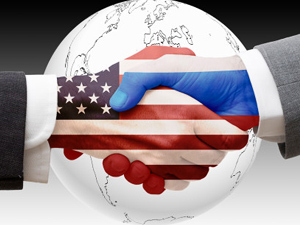 The Economic Geography of Post-Communist Russia:
Economic Characteristics of
 Post-communist Russia:

* High unemployment- many    industries collapsed due to    competition from the West.

* Housing, health care, and    college tuition no longer free.
Economic Characteristics of
 Communist-era Russia:

* No unemployment- the    government guaranteed    people jobs.

* Free housing, health care, and
   college tuition- paid for by the
   government.
Overall , the standard-of-living decreased for most Russians after the collapse of communism in 1991
Russia post-cold war
Organized crime (the mafia) 
Illegal activities often more profitable
Govt. can’t collect taxes on goods from the Black Market (lose revenue)
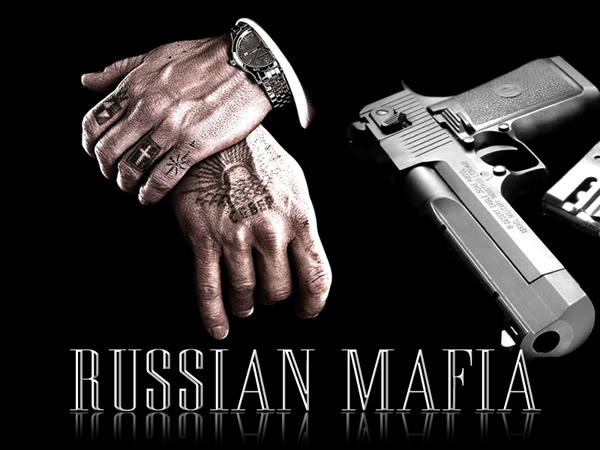 Remaining Communist Countries
At its peak, communism was practiced in dozens of countries:
Soviet Union: Armenia, Azerbaijan, Belarus, Estonia, Georgia, Kazakhstan, Kyrgyzstan, Latvia, Lithuania, Moldova, Russia, Tajikistan, Turkmenistan, Ukraine, and Uzbekistan 
Asian Countries: Afghanistan, Vietnam, Cambodia, Mongolia, and Yemen 
Soviet Controlled Eastern bloc countries: Bulgaria, Czech Republic, East Germany, Hungary, Poland, Romania, Slovakia. 
The Balkans: Albania, Bosnia, Herzegovina, Bulgaria, Croatia, Macedonia, Montenegro, Serbia, and Slovenia. 
Africa: Angola, Benin, Congo, Ethiopia, Somalia, Eritrea, and Mozambique.
Currently : Laos, North Korea, Vietnam, China, and Cuba
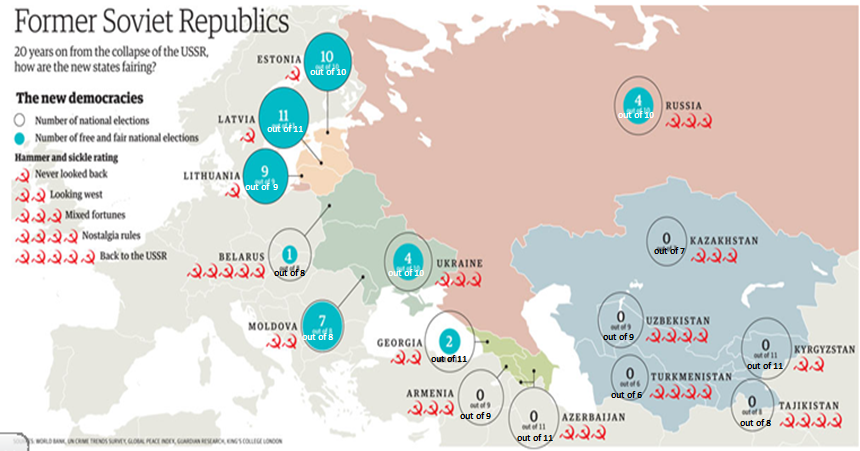 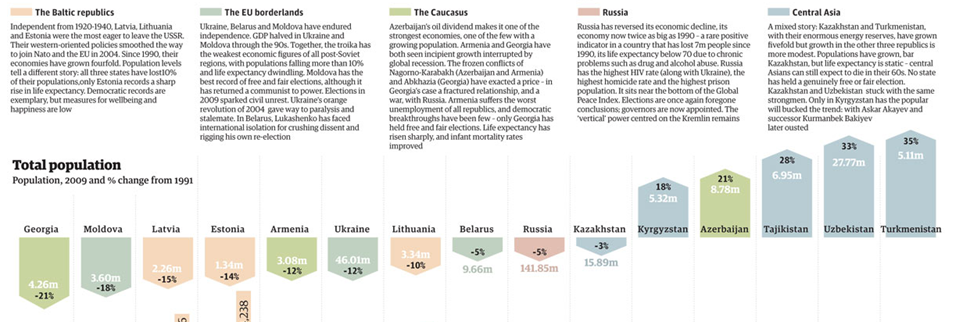 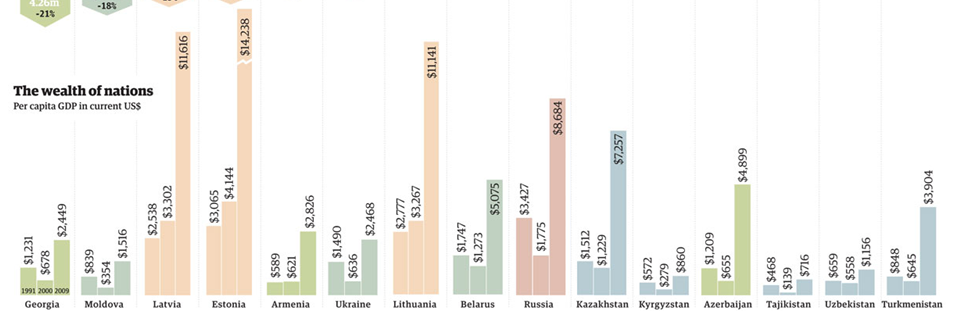 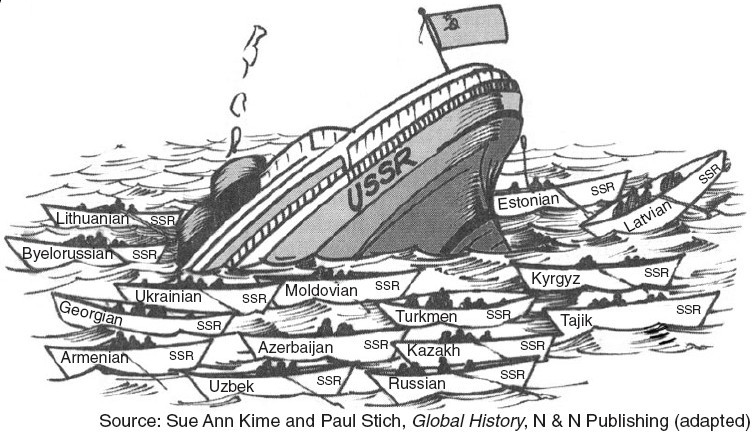 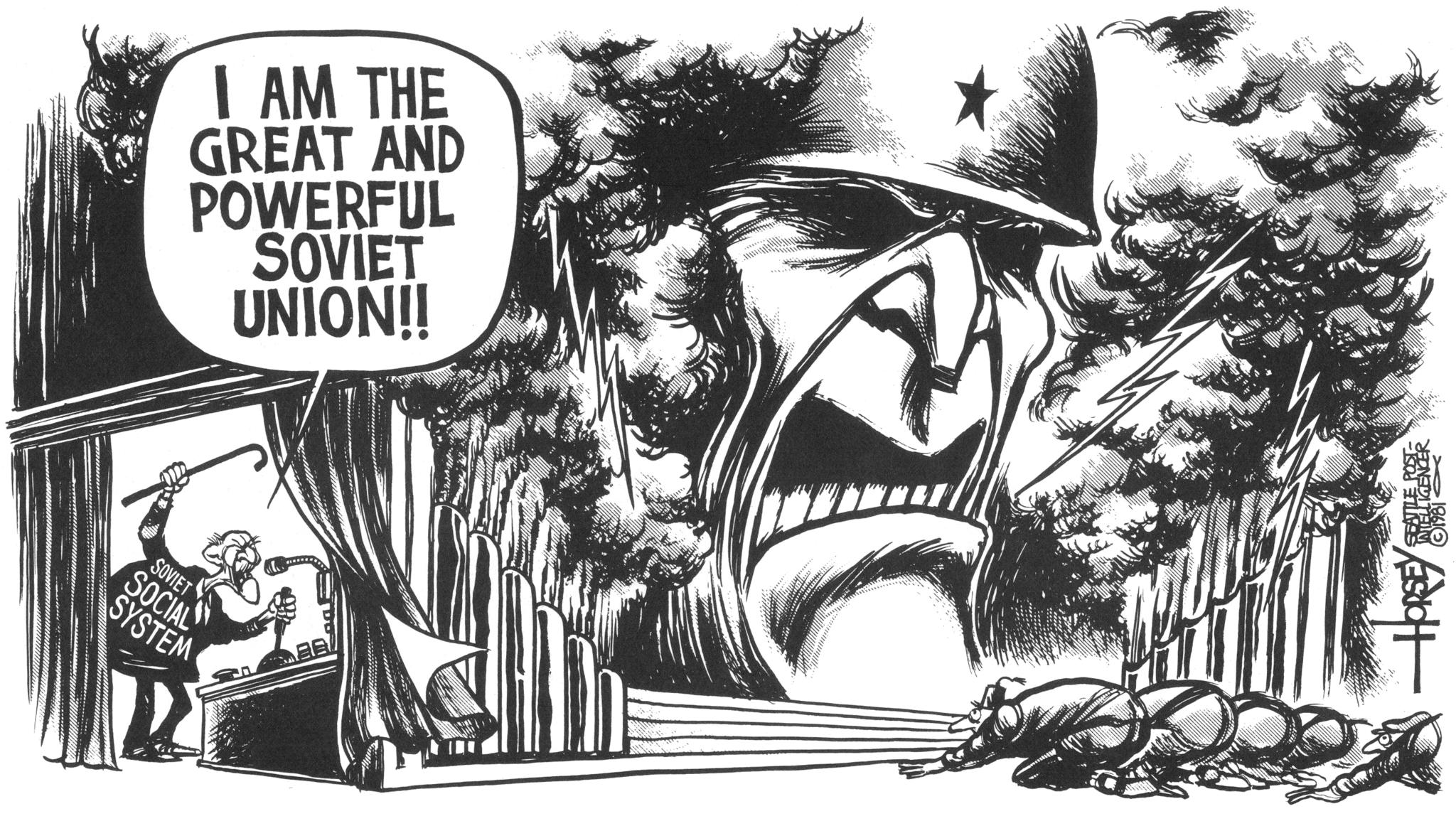 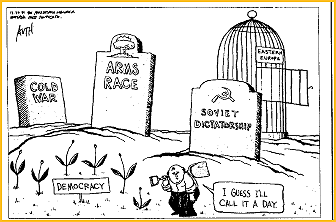 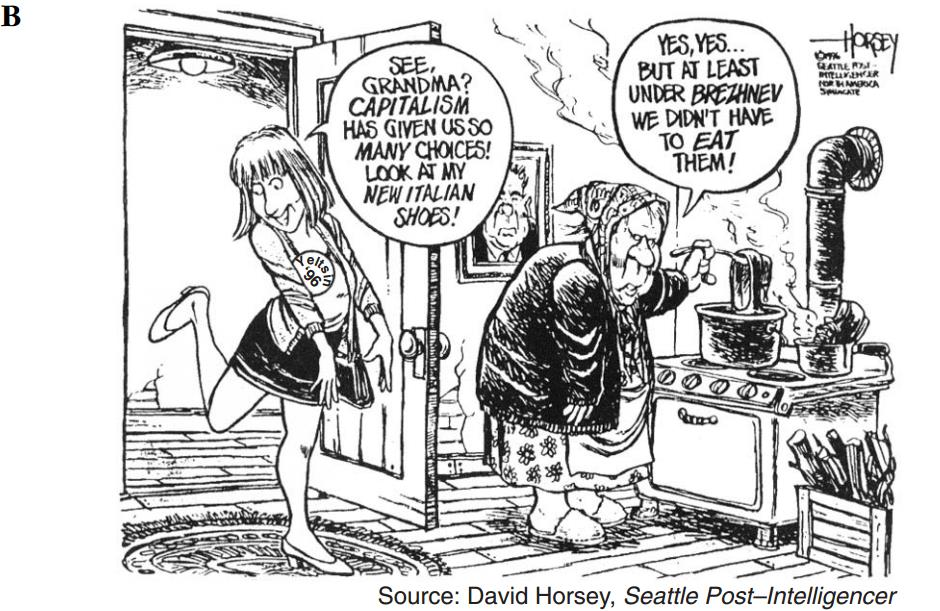 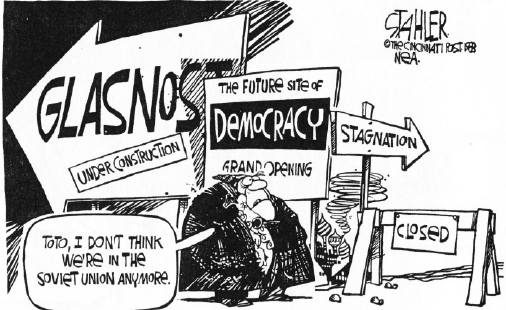